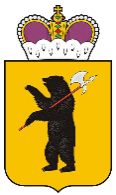 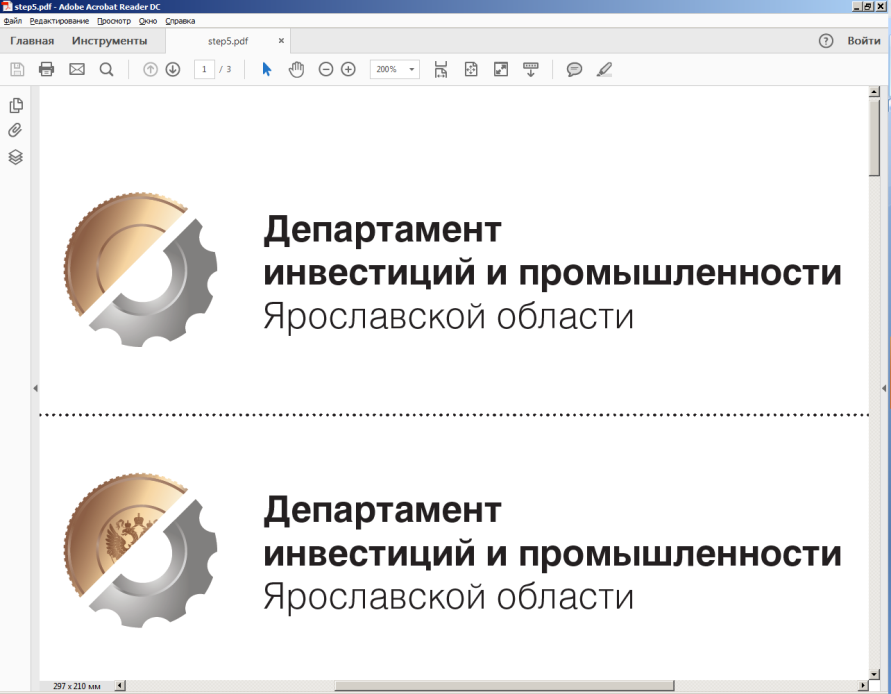 Департамент
инвестиций и промышленности
Ярославской области
Ярославская
область
О деятельности Центра комплексной поддержки предпринимательства 
«Мой бизнес»
2018-2019 годы
Ярославль, июль 2019
ЦЕНТР КОМПЛЕКСНОЙ ПОДДЕРЖКИ ПРЕДПРИНИМАТЕЛЬСТВА «МОЙ БИЗНЕС»
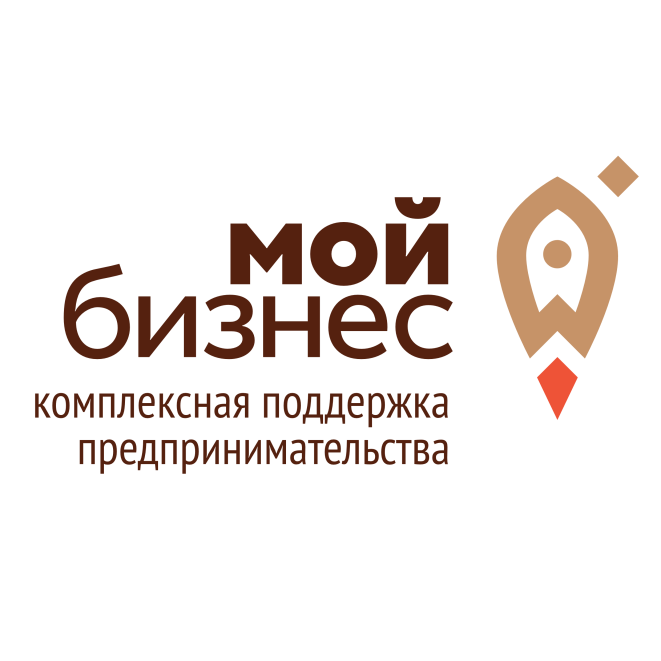 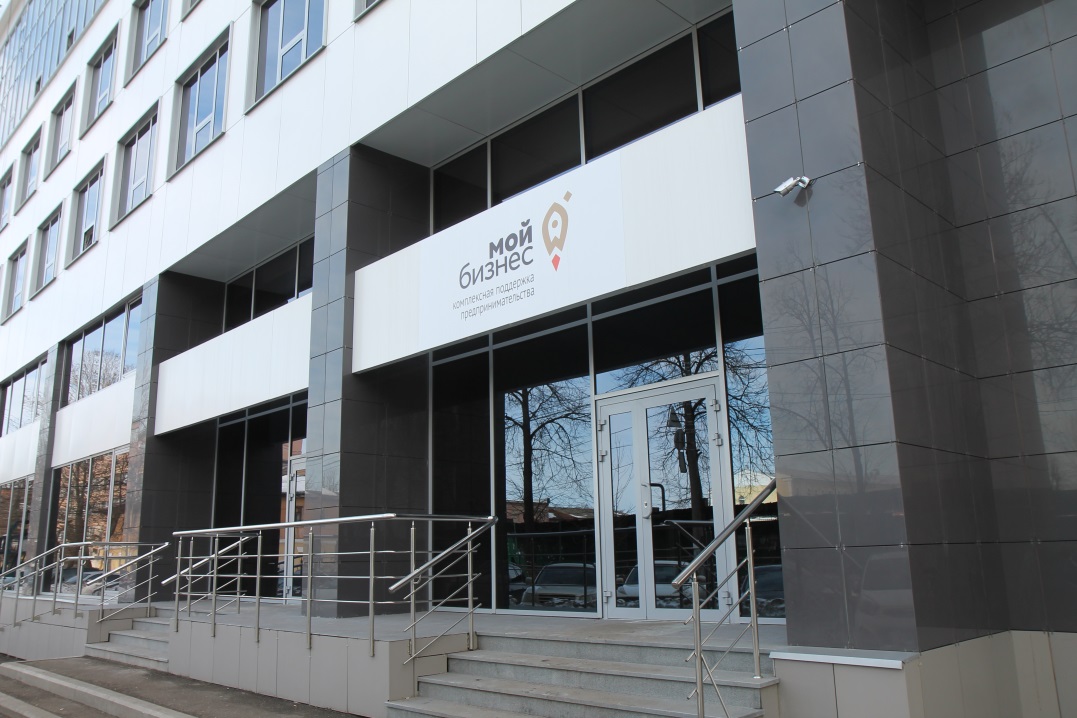 Открыт в октябре 2018 года

Удобная и комфортная среда, где предприниматель может получить весь спектр качественных услуг и сервисов для ведения его бизнеса и для решения его бизнес-ситуации по принципу «одного окна»
г. Ярославль, ул. Свердлова, дом 25 Д, 3 этаж,
телефон (4852) 59-47-54
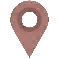 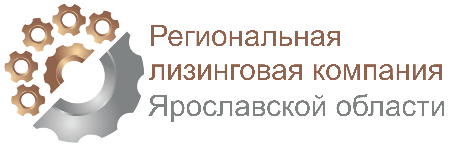 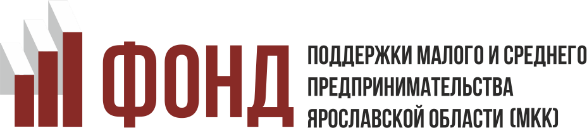 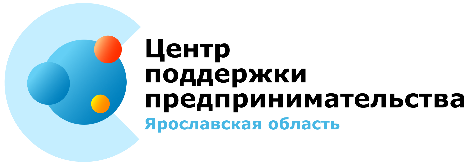 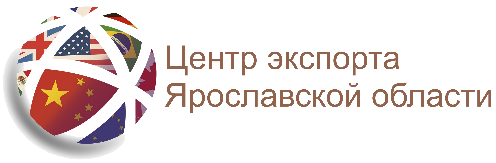 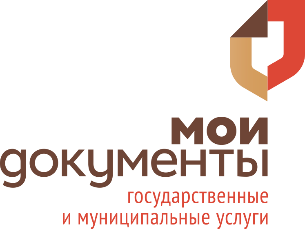 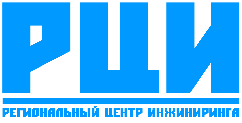 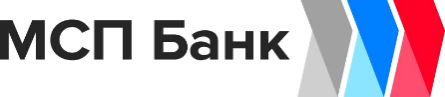 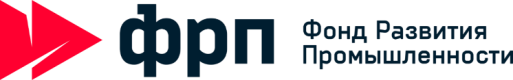 2
РЕГИОНАЛЬНАЯ ЛИЗИНГОВАЯ КОМПАНИЯ
Предмет лизинга
Субъект
ИМП
РЛК
Взаимодействие в рамках
лизинговой сделки
Оплата
оборудования
Высокотехнологичное и инновационное оборудование
Промышленное оборудование
Медицинское оборудование
Оборудование в сфере переработки и хранения с/х продукции

* новое (не бывшее в употреблении) оборудование
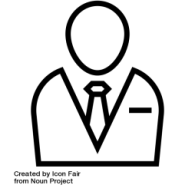 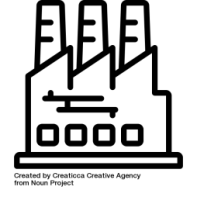 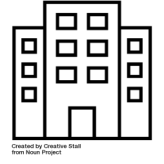 Пакет документов, авансовый взнос, лизинговые платежи
Условия финансирования
Требования к лизингополучателю
Субъект индивидуального и малого предпринимательства (ИМП)**

Лизингополучатель осуществляет один или несколько видов деятельности, относящихся к приоритетным отраслям и видам экономической деятельности
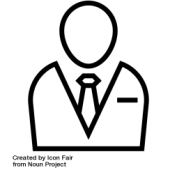 Профиль клиента
До 800 млн руб.
Величина дохода
Среднесписочная 
числ. сотрудников
До 100 человек
Срок регистрации
Не менее 12 месяцев
3
РЕГИОНАЛЬНАЯ ЛИЗИНГОВАЯ КОМПАНИЯ
ПОКАЗАТЕЛИ ДЕЯТЕЛЬНОСТИ РЛК
План на 2019 год
1731 млн. руб.
1002
Количество рассматриваемых сделок по состоянию на 03.07.2019
18 ед.
345
Портфель заявок с реализацией в 3 квартале 2019 года
451 млн. руб.
0
2 кв.2018
2 кв.2019
4 кв.2018
Всего за период 3 квартал  2018 года – 2 квартал 2019 года: 64 сделки на сумму
1002,5 млн. руб.
4
ФОНД ПОДДЕРЖКИ МАЛОГО и СРЕДНЕГО ПРЕДПРИНИМАТЕЛЬСТВА
млн.
руб.
589,99
Капитализация
на 1 июля 2019 года
МИКРОЗАЙМЫ
ПОРУЧИТЕЛЬСТВА ПО ДОГОВОРАМ ФИНАНСИРОВАНИЯ
КРУПНЕЙШИХ
ФИНАНСОВЫХ ОРГАНИЗАЦИЙ 
РЕГИОНА
Ставка
0,75%
Ставка
5 – 7,5%
КРЕДИТНЫХ ПРОДУКТОВ
Срок
до 5 лет
7
до 3 лет
14
Срок
Сумма
до 5 млн. руб.
до 38,5 млн. руб.
Сумма
ОБЕСПЕЧЕНИЕ:
ОБЕСПЕЧЕНИЕ:
ЗАЛОГ: транспортные средства, оборудование, недвижимость (кроме жилой), товары в обороте, вновь приобретаемое имущество
ПОРУЧИТЕЛЬСТВО: юридические лица, индивидуальные предприниматели, физические лица в возрасте от 21 года до пенсионного возраста
не более 70% от суммы финансирования
не менее 30 % от суммы финансирования
ПОКАЗАТЕЛИ ДЕЯТЕЛЬНОСТИ ФОНДА
5
МСП  БАНК
Общий объем кредитования СМиСП в 2018 году составил 55,8 млрд.руб.
20,6
млрд.
руб.
Собственный капитал
на 1 июня 2019 года
Общий объем кредитной поддержки субъектов МСП Ярославской области на 01.07.2019 г. – 45 млн. руб. 
Плановое значение по доведению льготного финансирования в 2019 г. – 275 млн. руб.
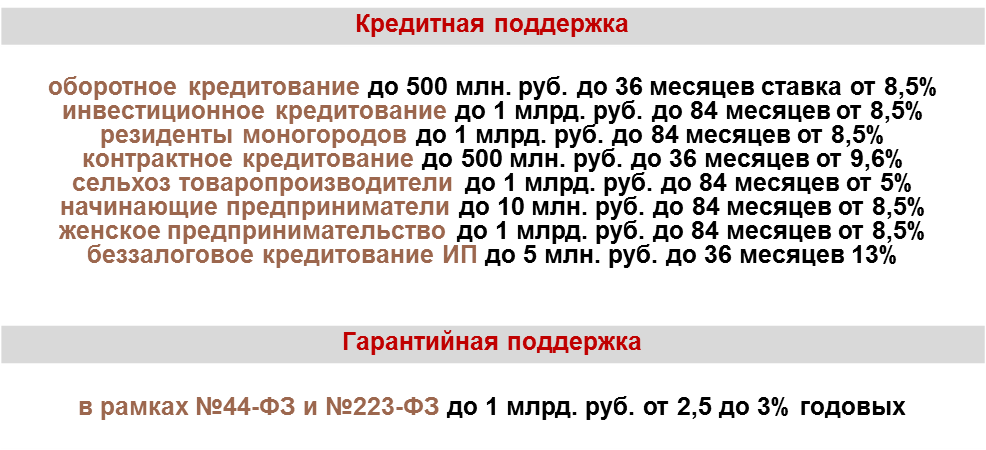 ОФИС МСП БАНКА
в ЯРОСЛАВЛЕ
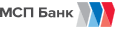 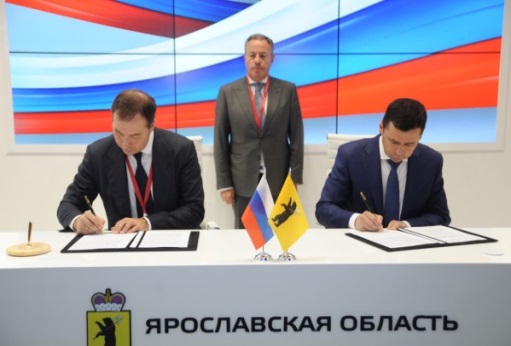 Задача
Расширение доступа субъектов МСП к льготным финансовым ресурсам
6
ФОНД РАЗВИТИЯ ПРОМЫШЛЕННОСТИ и АПК
АГРОПРОМЫШЛЕННЫЙ КОМПЛЕКС
Целевые займы 7,25%, срок до 12 месяцев
ПРОМЫШЛЕННОСТЬ 
Льготные займы (от 1 до 5%)
Целевые заемные средства предприятиям агропромышленного комплекса выдаются на закупку
- Зерна;
- Муки, произведенной в Ярославской области;
- Овощей для консервирования;
- Сырья (шоколадной массы); 
- Сельскохозяйственного сырья;
- Рыбопосадочного материала и специализированных кормов для выращивания аквакультуры;
- Рыбы для переработки;
- Молока, закупленного в Ярославской области;
- Сушенных овощей, цикория, гороха, грибов, ягод;
- Сырья для производства чая и кофе.
РЕЗУЛЬТАТЫ РАБОТЫ
Программа «Совместные займы» с региональным ФРП 
(Софинансирование 30% / 70%)
7
[Speaker Notes: По субсидиям:
В 2017 году по линии Минпромторга России промышленным предприятиям Ярославской области предоставлены субсидии по различным направлениям деятельности (компенсация части затрат, связанных с выпуском  и поддержкой гарантийных обязательств в отношении высокопроизводительной самоходной и прицепной техники; компенсация части затрат на содержание рабочих мест; компенсация части затрат на производство и реализацию пилотных партий средств производства потребителям; субсидии  на реализацию инвестиционных проектов и (или) выплату купонного дохода по облигациям; субсидии организациям автомобилестроения, сельскохозяйственного машиностроения, транспортного машиностроения, энергетического машиностроения, на компенсацию части затрат на транспортировку продукции; субсидии организациям легкой и текстильной промышленности на возмещение затрат на уплату процентов по кредитам субсидии организациям народных художественных промыслов) на общую сумму 1 195 051 750 рублей.

Получатели субсидий – ПАО «Автодизель» (ЯМЗ), ООО «Завод дорожных машин», ОАО «Рыбинский кожевенный завод», АО «Русская механика», ЗАО «Единство», ООО «Мастерская майолики Павловой и Шепелёва», ЗАО «Фабрика «Ростовская финифть». 
Гранты – не предоставлялись.

По программам ФРП – 
7 актуальных программ (2 из которых включены в программу «Совместные Займы» с региональным  фондом промышленности и АПК ЯО).  По этим программам снижены основные параметры входа предприятия в проект).]
ЦЕНТР ЭКСПОРТА
Итоги II квартала 2019
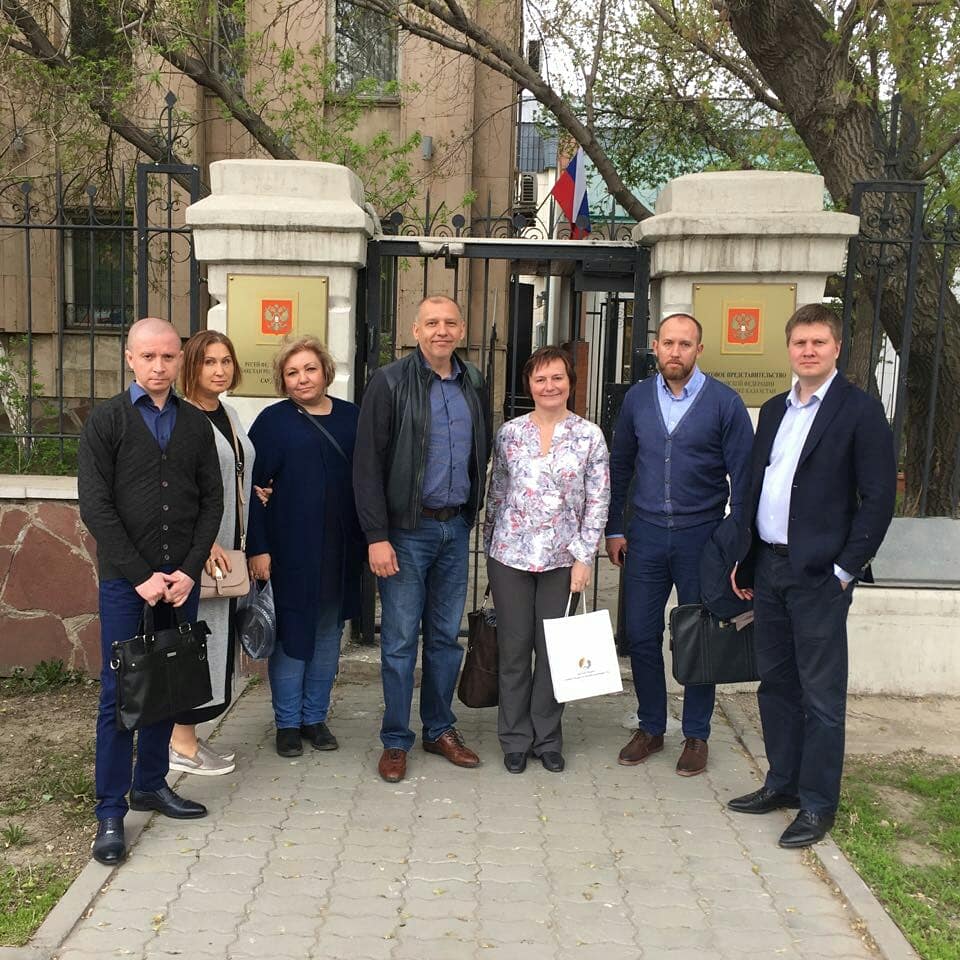 Более 400 МСП
клиенты  ЦЭ ЯО
прошли «КУРС ЭКСПОРТЕРА» в Школе экспорта РЭЦ в Ярославле в 2017 - 2019 гг.
190 МСП
Стали участниками выставок и бизнес-миссий в 1-м полугодии 2019 года
40 МСП
УСЛУГИ:
 Консультирование  по вопросам экспортной деятельности

 Подготовка и перевод на иностранные языки презентационных и других материалов, создание сайтов на иностранных языках

 Организация переговоров с иностранными партнерами в Ярославской области

 Организация участия СМиСП в международных выставках, международных и межрегиональных бизнес-миссиях

 Организация круглых столов, семинаров, мастер-классов и др. мероприятий по тематике экспортной деятельности

 Содействие в сертификации

 Содействие в размещении СМиСП на международных электронных торговых площадках

 Содействие в поиске и подборе иностранного партнера 

 и другие.
ВО 2-м ПОЛУГОДИИ 2019 ГОДА ПЛАНИРУЕТСЯ:
Международные выставки в Казахстане, Узбекистане, Франции, Польше, Китае.
Бизнес-миссии во Францию, Вьетнам, Турцию, Казахстан, ОАЭ, Болгарию, Чехию, Белоруссию.
Формирование сервисной модели предоставления поддержки СМП,
в т.ч. модернизация системы поддержки экспортеров
Задача
8
РЕГИОНАЛЬНЫЙ ЦЕНТР ИНЖИНИРИНГА
Создание центра компетенций, призванного сформировать в регионе инфраструктуру инжиниринга и облегчить доступ предприятий малого и среднего бизнеса к новым технологиям, модернизации и техническому перевооружению, повысить уровень технологической готовности СМиСП, развить систему инжинирингового аутсорсинга
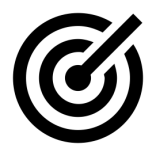 ЦЕЛЬ
ПРОЕКТА:
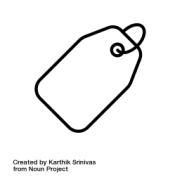 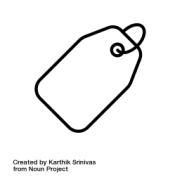 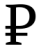 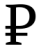  25 % за счет
   предпринимателя
  10% за счет предпринимателя

 Патентные услуги – 20% за счет предпринимателя
 Производственные предприятия малого и среднего бизнеса Ярославской области
 Отсутствие просроченной задолженности по налоговым и иным обязательным платежам
УСЛОВИЯ:
9
РЕГИОНАЛЬНЫЙ ЦЕНТР ИНЖИНИРИНГА
10
ЦЕНТР ОКАЗАНИЯ УСЛУГ ДЛЯ БИЗНЕСА
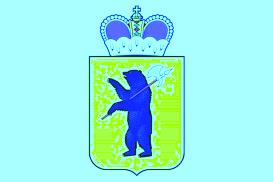 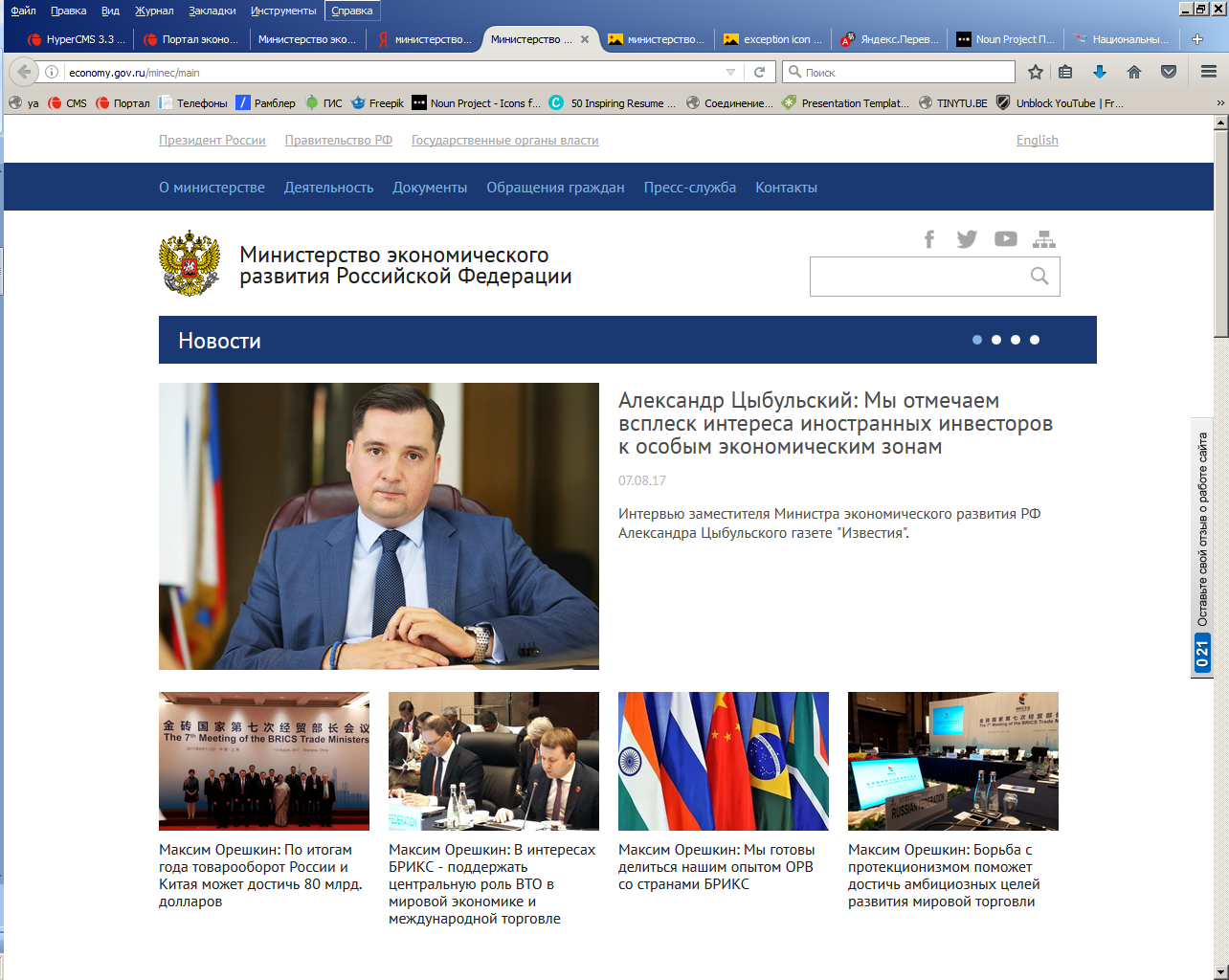 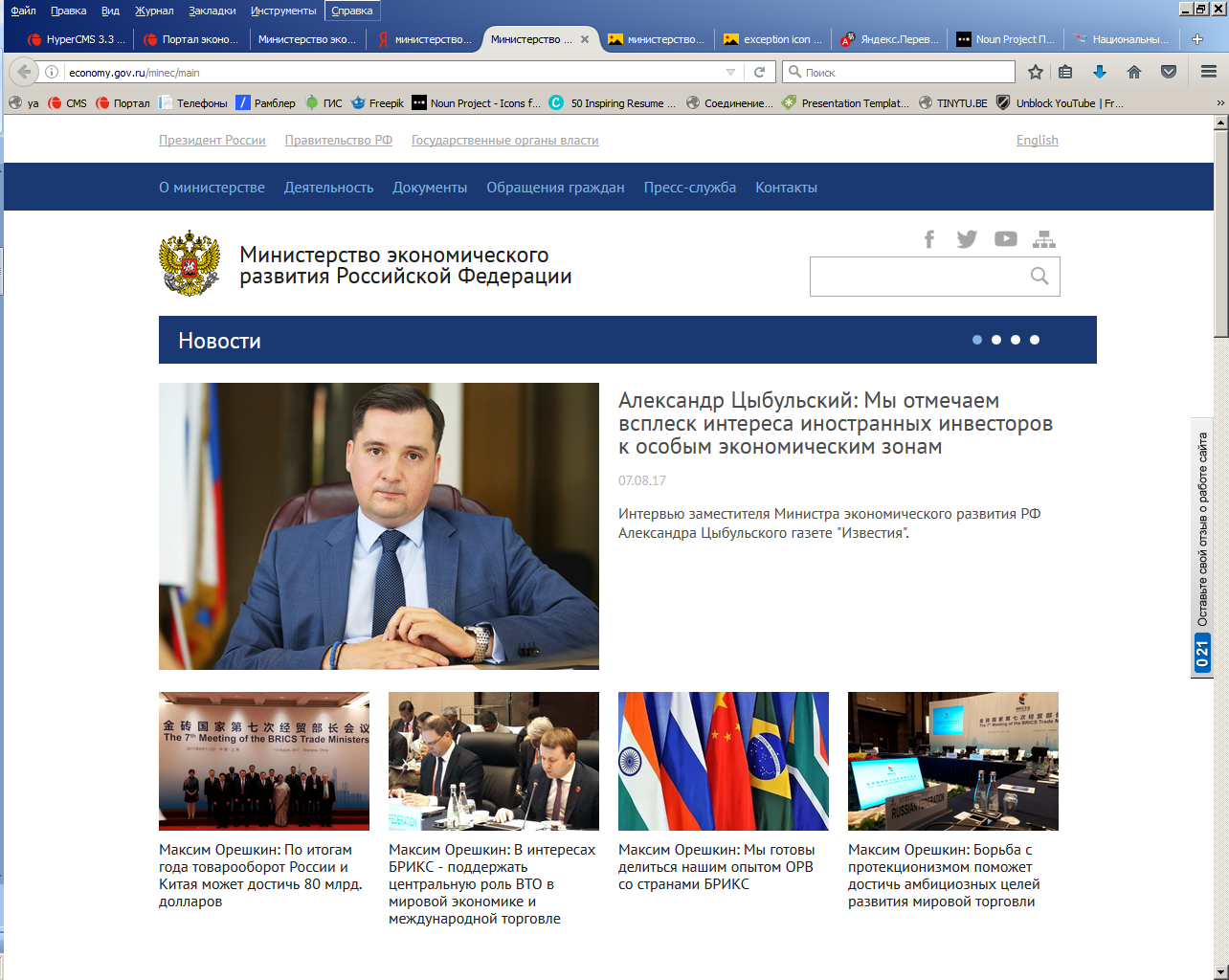 Правительство Ярославской области




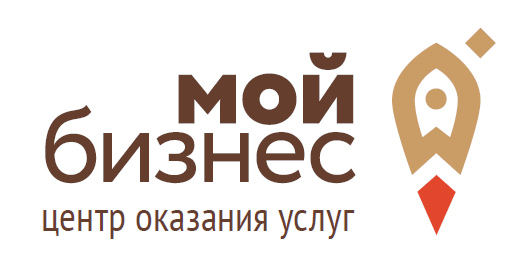 Постановление Правительства ЯО от 27.04.2018 № 318-п «Об организации на территории Ярославской области центров оказания услуг для бизнеса»



57 услуг, оказываемых в ЦОУ для бизнеса



Определение организации, на базе которой будет создан ЦОУ путем открытия территориально обособленного структурного подразделения ГАУ ЯО «МФЦ»



Открытие ЦОУ в Ярославской области  
сентябрь 2018
Удобная и комфортная среда, где предприниматель может получить весь спектр качественных услуг и сервисов для ведения его бизнеса и для решения его бизнес-ситуации по принципу «одного окна»
Результат

Улучшение условий ведения предприни-мательской деятельности и развитие новых форматов и сервисов для субъектов малого и среднего предпринимательства
по принципу «одного окна»
11
Задача
Формирование сервисной модели предоставления поддержки СМП
ЦЕНТР ПОДДЕРЖКИ ПРЕДПРИНИМАТЕЛЬСТВА
КОНСУЛЬТАЦИИ ПО НАПРАВЛЕНИЯМ
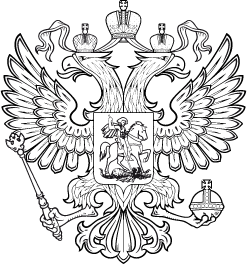 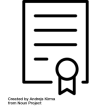 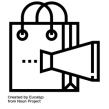 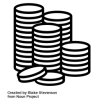 ФИНАНСЫ
СЕРТИФИКАЦИЯ
РЕКЛАМА
ГОСПОДДЕРЖКА
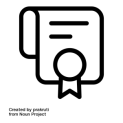 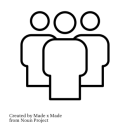 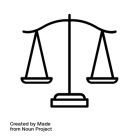 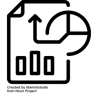 КАДРЫ
МАРКЕТИНГ
ПАТЕНТОВАНИЕ
ПРАВО
СЕМИНАРЫ
В 2018  году  проведено более 60 мероприятий

На 2019 год запланировано 63 мероприятия
КОНФЕРЕНЦИИ
ФОРУМЫ
Итоги за  2018 г.
Поддержка оказана более 1 700 МСП,
в т.ч. более 1 000 МСП приняли участие обучающих мероприятиях
ТРЕНИНГИ АО «КОРПОРАЦИЯ «МСП»
Увеличение количества получателей поддержки до 2 140 МСП
План на  2019 г.
УЧАСТИЕ В ВЫСТАВКАХ
12
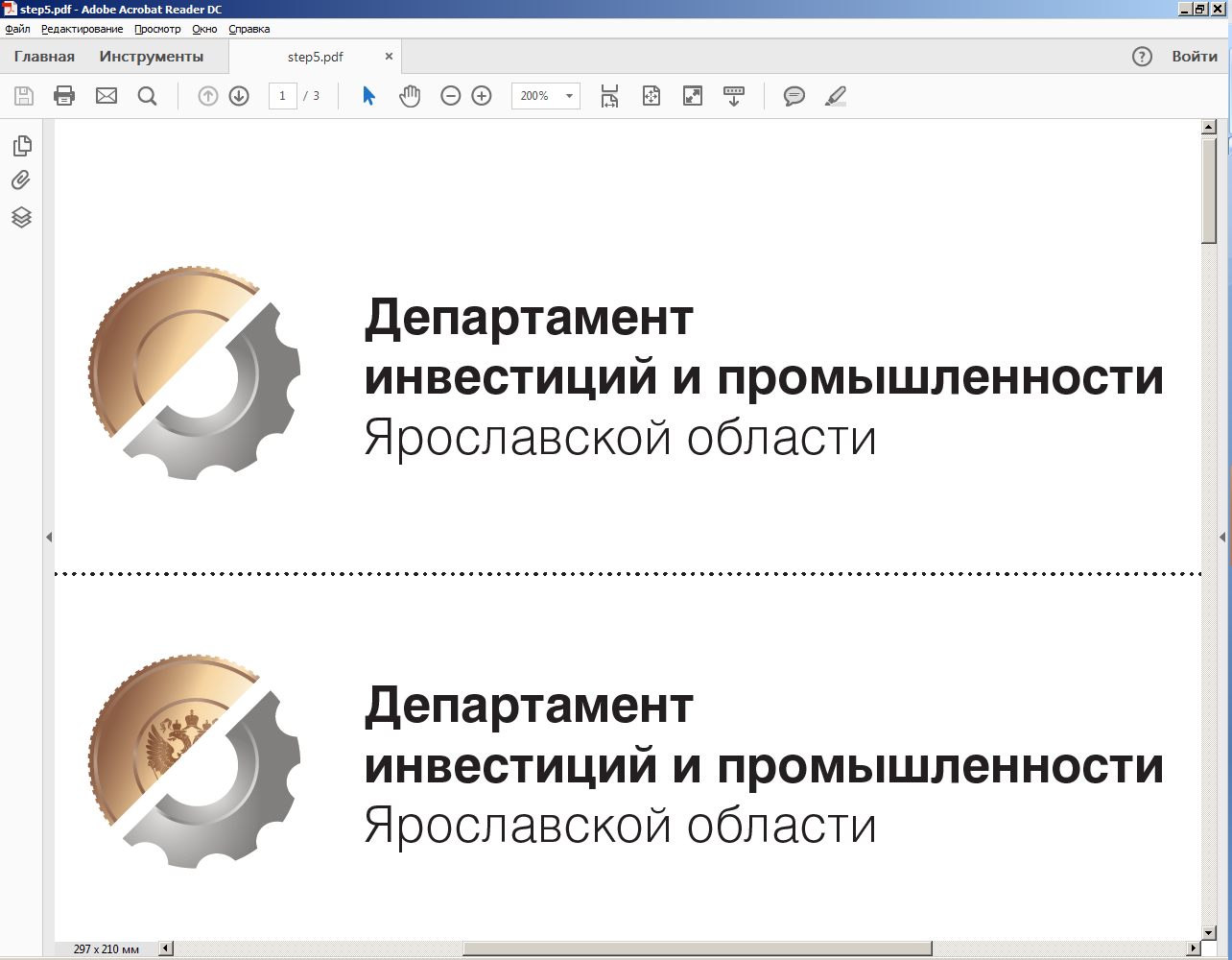 Департамент
инвестиций и промышленности
Ярославской области
150014, г. Ярославль, ул. Свободы, 62
тел.: (4852) 40-19-03, факс: (4852) 40-01-54
е-mail: der@yarregion.ru
www.yarregion.ru